DE Test 2
Sixth Grade Practice for FSA
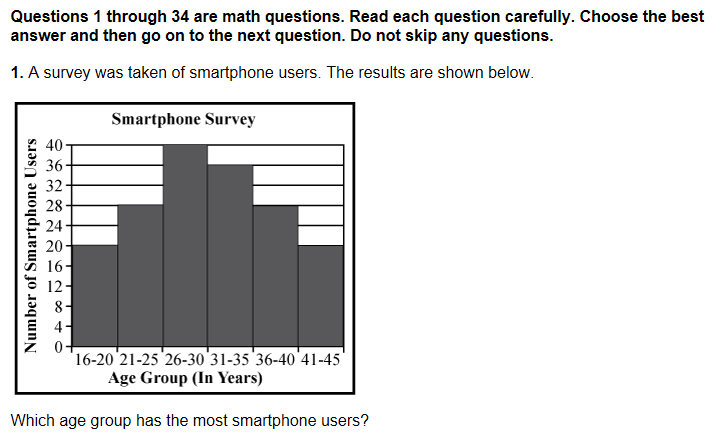 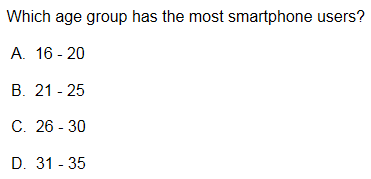 C.
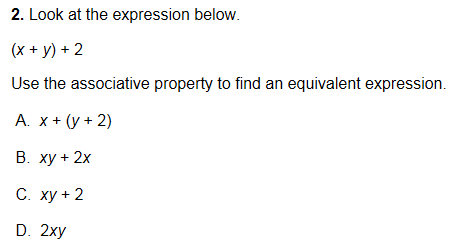 A.
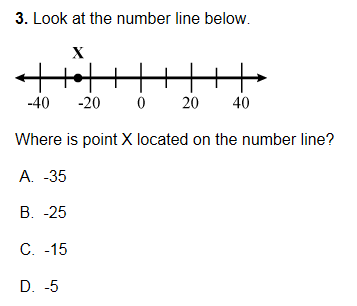 B.
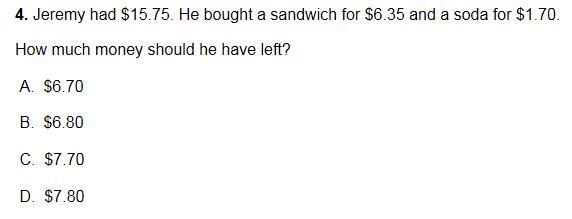 C.
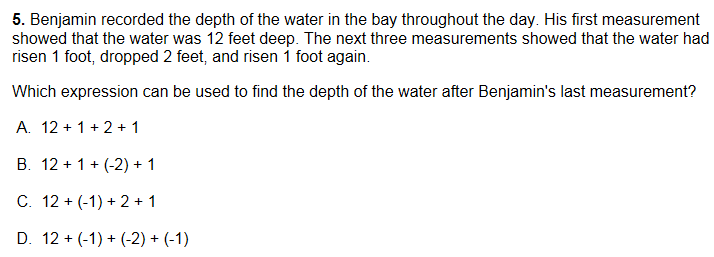 B.
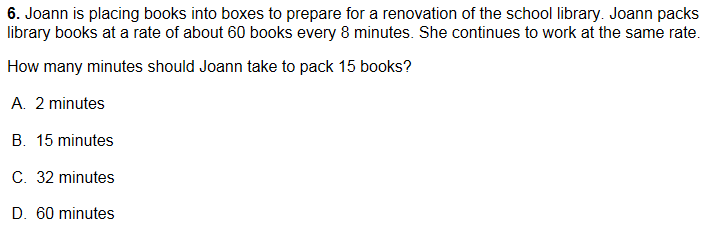 A.
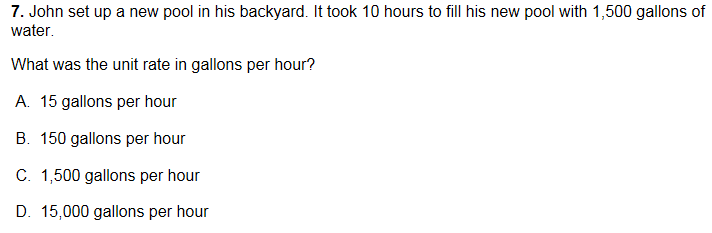 B.
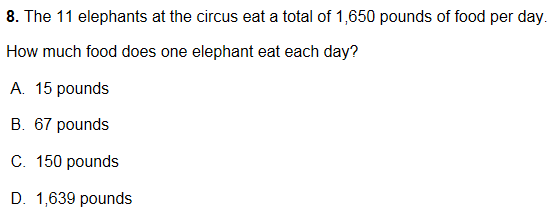 C.
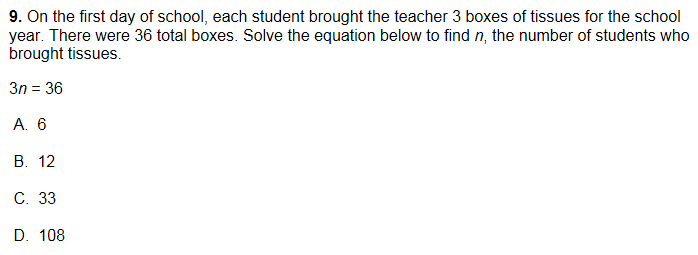 B.
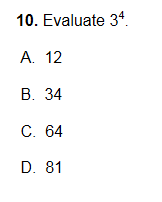 D.
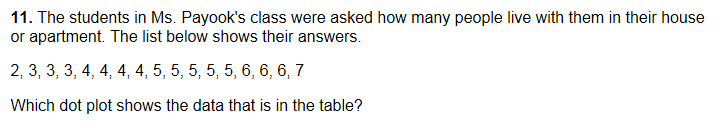 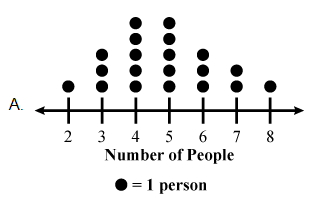 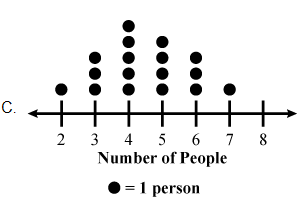 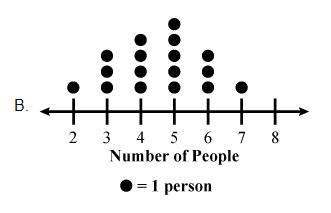 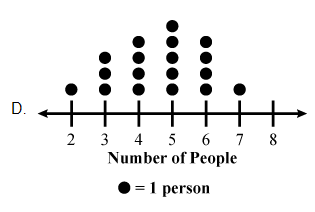 B.
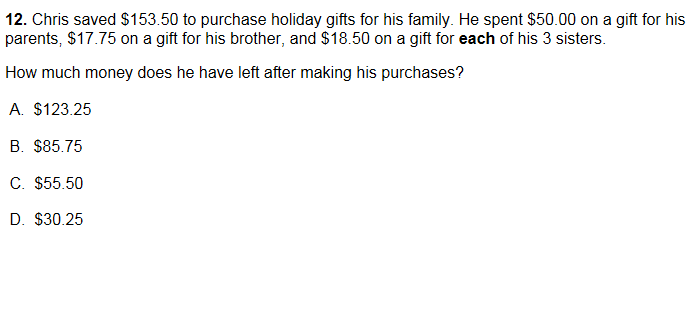 D.
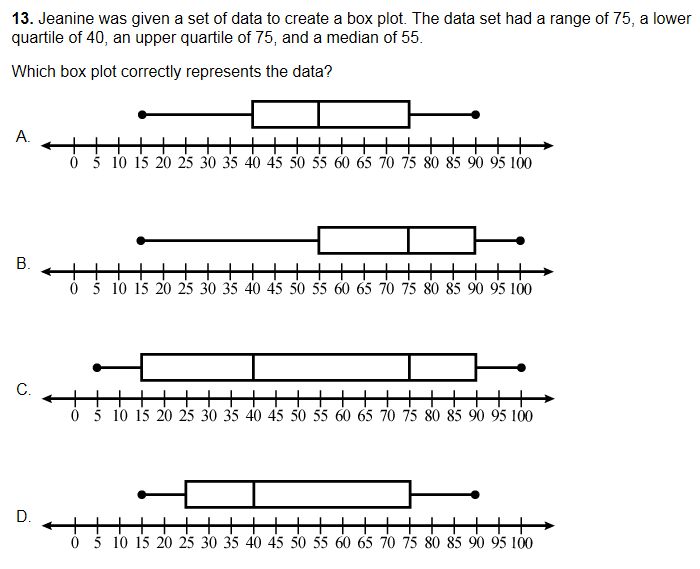 A.
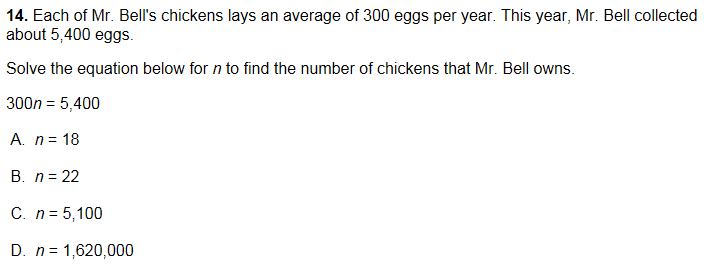 A.
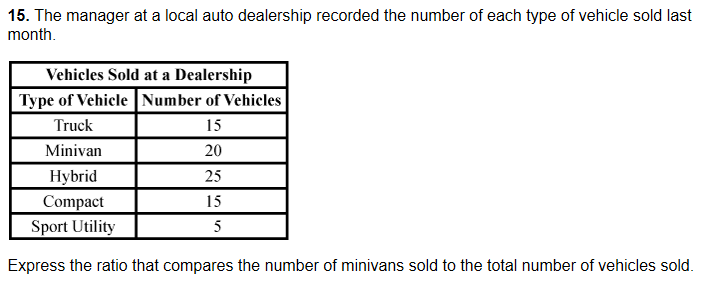 .
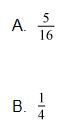 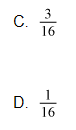 B.
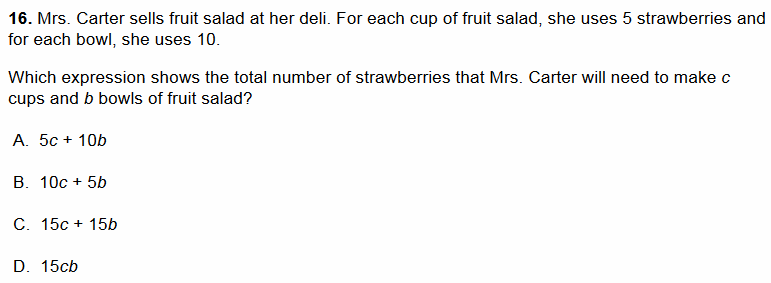 A.
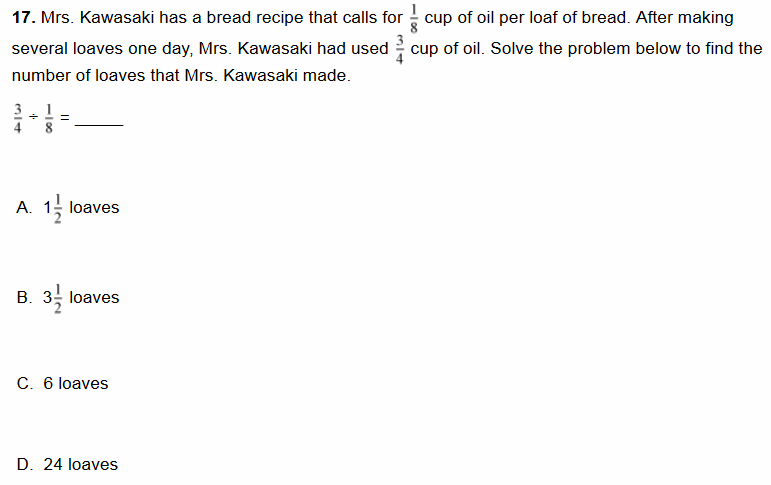 C.
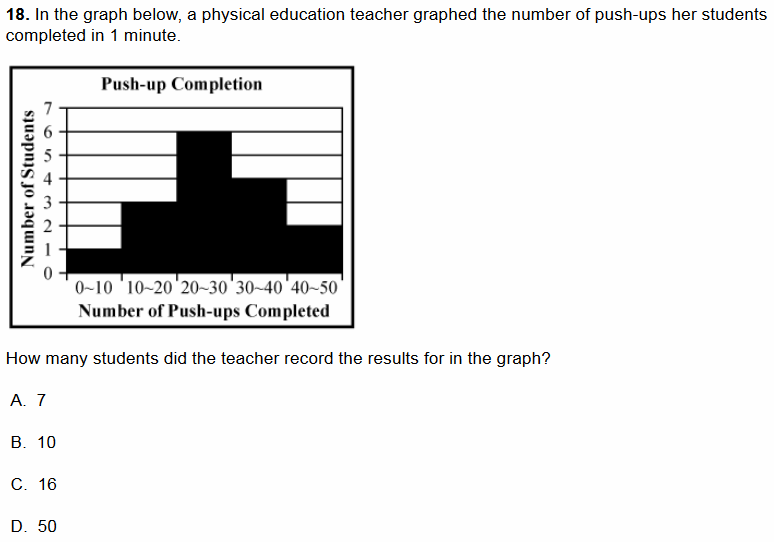 C.
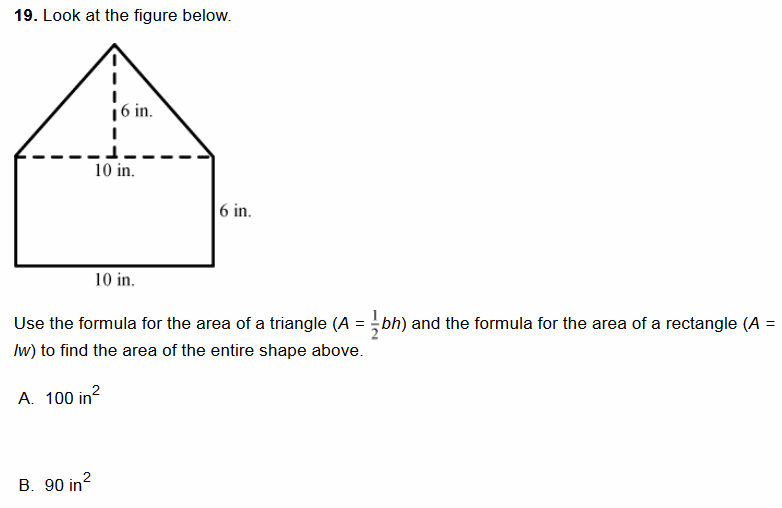 B.
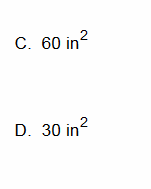 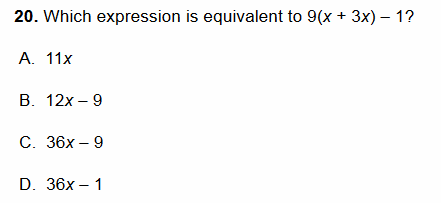 D.
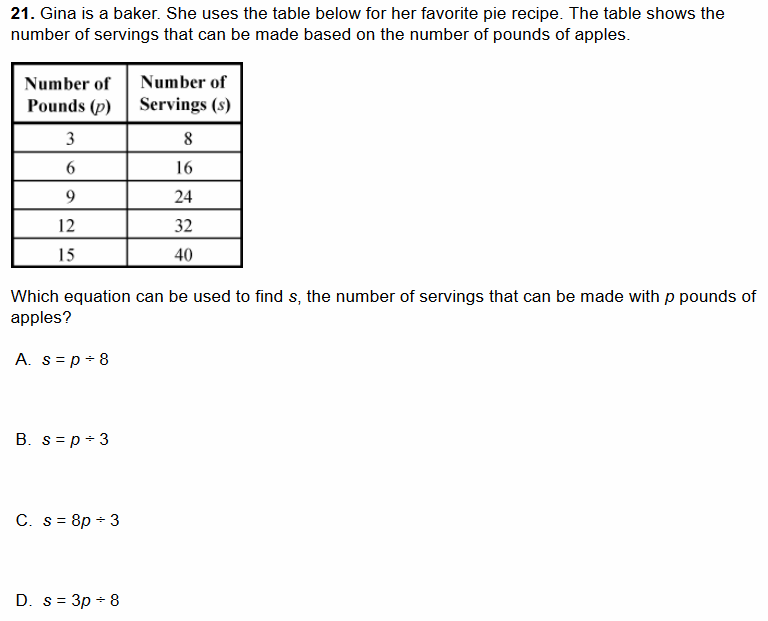 C.
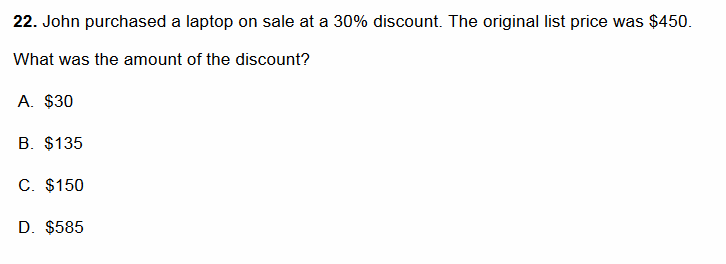 B.
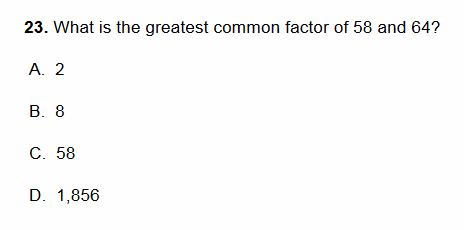 A.
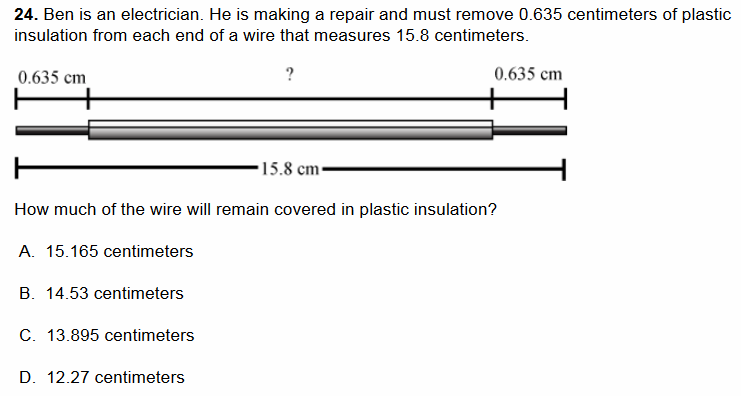 B.
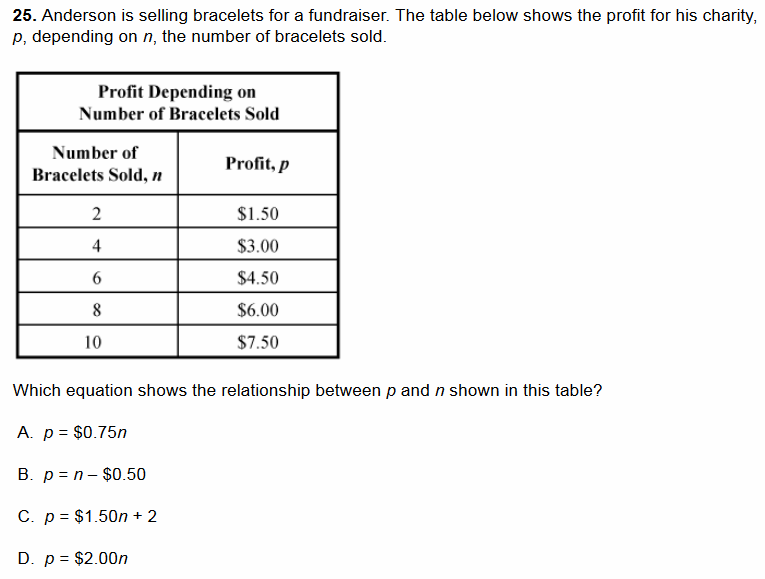 A.
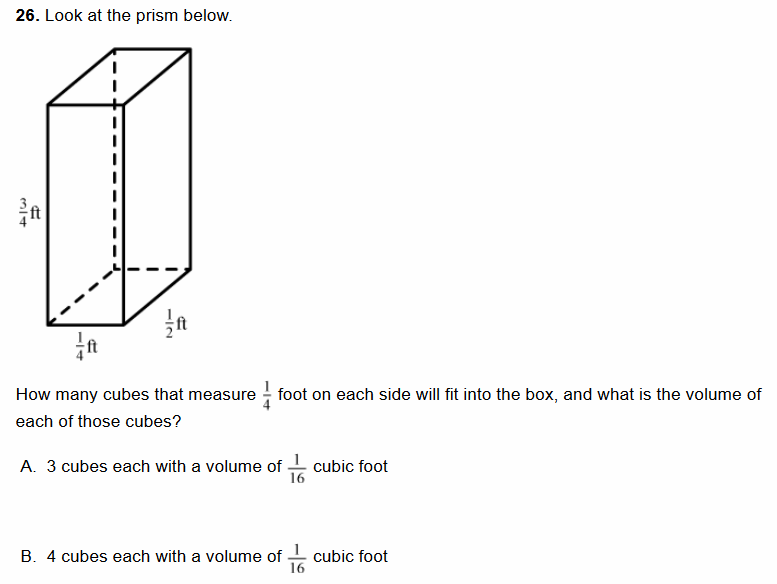 D.
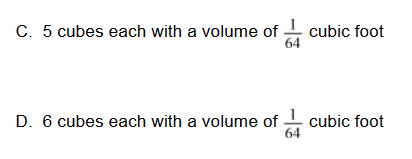 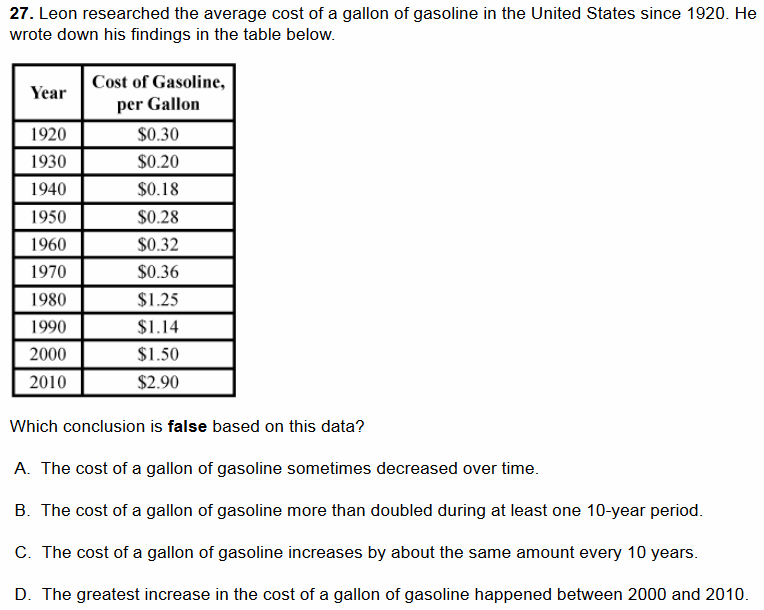 C.
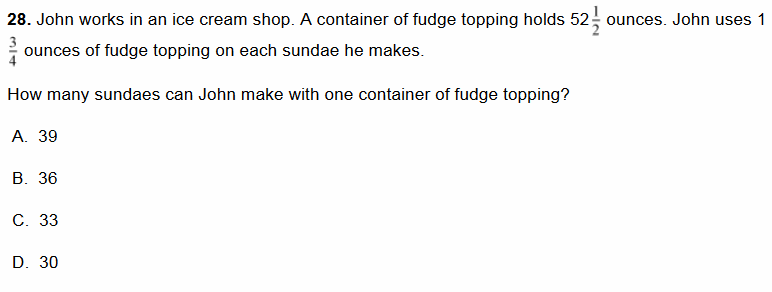 D.
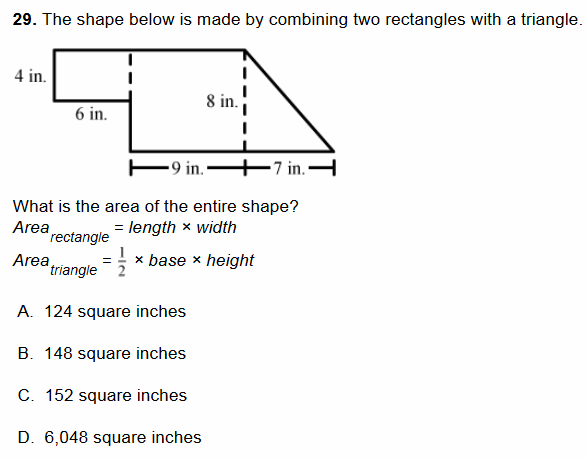 A.
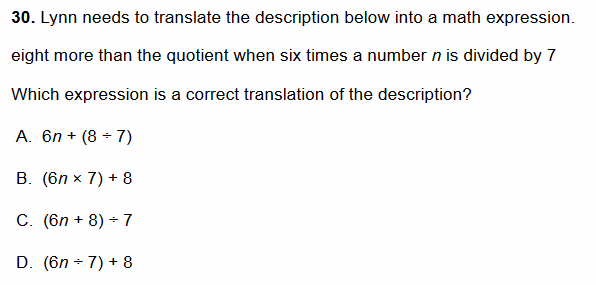 D.
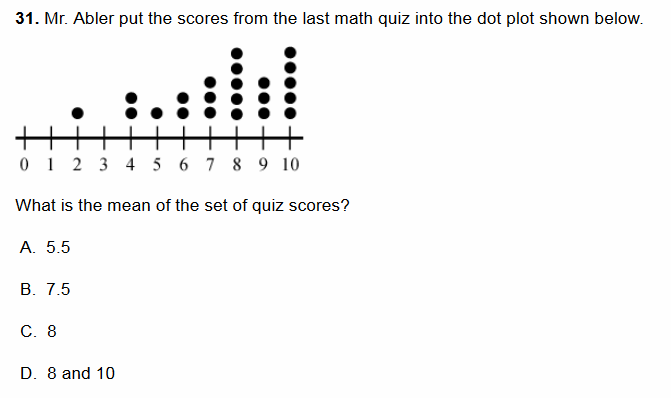 B.
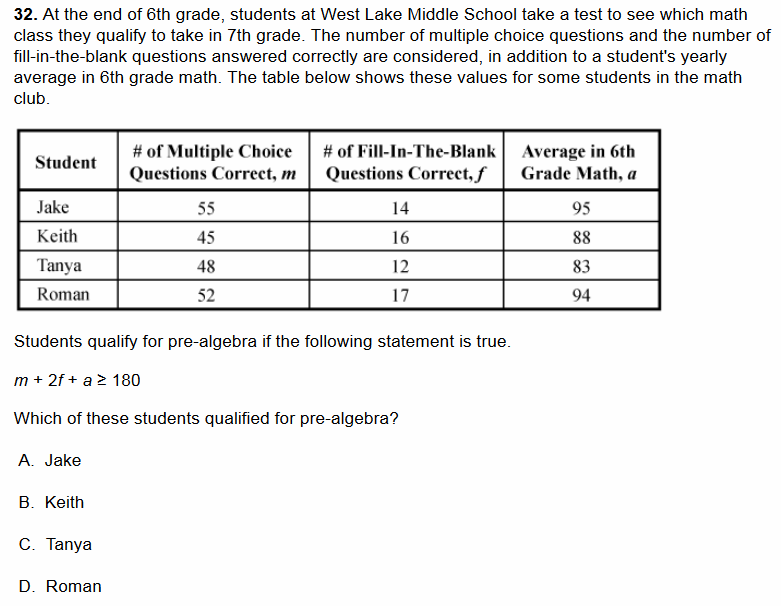 D.
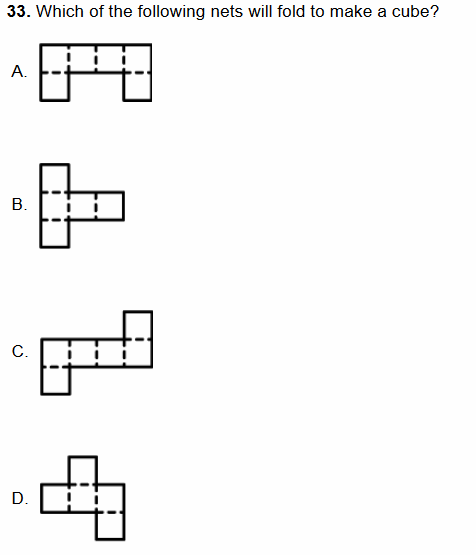 C.
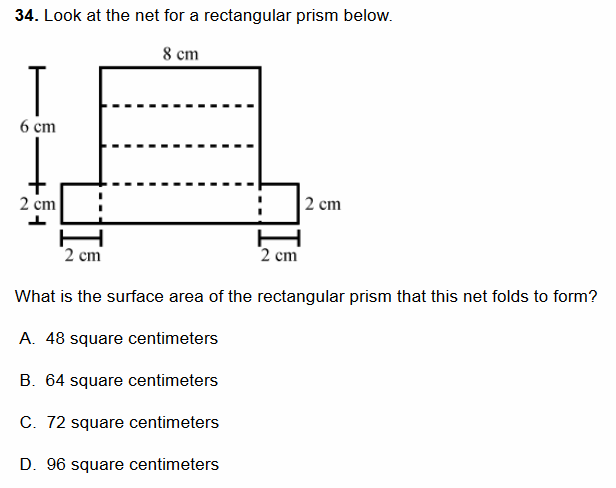 C.
Keep Practicing!